„Nem az iskolának, 
hanem az életnek tanulunk.”
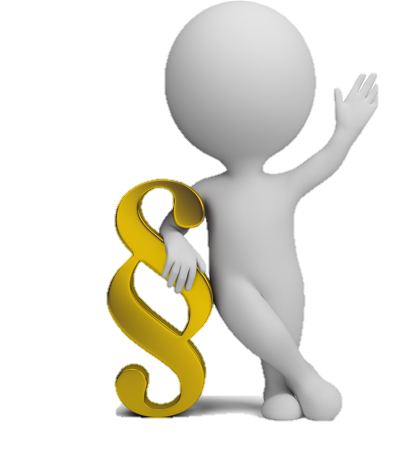 Szavatosság, jótállás
Készítette: Borsos Emese, Joó Judit, Katona Baján
Az Egri Dobó István Gimnázium csapata (10. A)
Az első dián szereplő mottó jegyében, arra szeretnénk felhívni a figyelmet, hogy az iskolában olyan dolgokat is tanulunk, amelyeknek a való életben nem minden esetben vesszük hasznát, viszont sok minden pedig váratlanul ér minket, amikor belépünk a felnőttek világába, ezért elsősorban, hálásak vagyunk a verseny során kapott segédanyagokért és feladatokért, amiken keresztül sokat tanultunk a fogyasztóvédelemről. Másrészt, szeretnénk, ha nem csak mi, de az országban még több fiatal hallja ezeket a jogokat, és el tudja sajátítani őket, hogy aztán a később esetlegesen fellépő problémákat könnyebben kezelhessék.
A szavatosság és jótállás témakörén keresztül szeretnénk bemutatni az ötletünket, hogy milyen módon lehetne minél több fiatalnak megmutatni, hogy milyen fontos a fogyasztók védelme és, hogy az ezzel kapcsolatos jogok mekkora szerepet játszanak az életünkben.
Mi is az a szavatosság és a jótállás?
A szavatossági jogok akkor illetnek meg minket, amikor egy általunk vásárolt termék anyag-, vagy gyártási hibás.
A jótállás is ebben ugyanerre a problémára vonatkozik, sokkal jobban járunk vele, de ellentétben a szavatossággal, nem minden esetben van rá lehetőségünk. 
Mindkét esetben az alábbiakra van lehetőségünk:
A termék kicserélése
Kijavítása
Mi intézzük a javítást, de anyagilag az eladó állja
Kérhetünk árleszállítást
Vételár visszafizetését kérhetjük
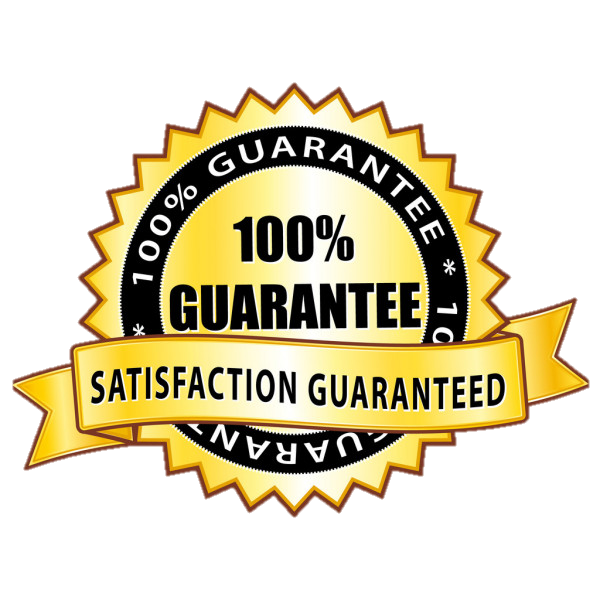 Fogyasztói tudatosság fejlesztése:
A tapasztalatok azt mutatják, hogy igenis szükség van arra, hogy a fiatalok is megismerjék ezen jogaikat és felkészülve lépjenek a felnőtt korba, ahol valóban szembesülhetnek olyan problémákkal, ahol a szavatossági és jótállási jogaikat kell érvényesíteniük.
Szavatosság és jótállás
A mai, rohamosan fejlődő világban, ahol szinte mindenki rendelkezik egy okostelefonnal, a legegyszerűbben, azon keresztül lehet elérni az embereket. Ezért egy mobil applikáció tervét szeretnénk bemutatni.
Szavatosság
Jótállás
Elsősorban fiatalok számára, akár tanórák keretein belül használható alkalmazásról van szó. Az adott témáról, - jelen esetben a szavatosságról és jótállásról – a legfontosabb információkat találják meg ezen a felületen a diákok, azt a tudást elsajátíthatják feladatok/ feleletválasztós kérdések segítségével és végül egy teszt kitöltésével megtudhatják, mennyire tanulták meg az adott leckét.
A szavatosság:
A szavatossági jogok akkor illetnek meg minket, amikor egy általunk vásárolt termék anyag-, vagy gyártási hibás és az eladó erről minket nem tájékoztatott a termék megvásárlásakor. Ilyenkor van lehetőségünk:
A termék cseréjére,
kijavítására, 
Árleszállításra,
a vételár visszafizetésére.
Nézzünk egy példát:
Kisebb esztétikai hiba miatt leértékelnek egy laptopot. Az eladó a vásárlás előtt tájékoztat erről. A termék meghibásodása esetén, van-e lehetőséged reklamálni?
a) Nem, mivel akciósan vásároltam meg.
b) Igen.
c) Csak olyan hiba miatt, amit a vásárlás előtt nem közöltek.
Feladat
1/3
A szavatosság:
A szavatosság:
A bizonyítás jellemzően szakvélemény segítségével történik. Ha a vásárlást követő hat hónapon belül kiderül számodra, hogy az általad megvett termék hibás, úgy az eladónak kell bizonyítania, hogy a termék a vásárlás időpontjában még hibátlan volt, azaz hogy gyártási vagy anyaghibáról van szó. Ha a hat hónap eltelt, már neked kell bizonyítanod, hogy a termék a vásárlás időpontjában már hibás volt.
A bizonyítás célja, hogy megtudjuk, mi is történt valójában, hogyan és mikor romlott el az általunk megvásárolt termék. Ha ugyanis már akkor hibás volt az áru, amikor megvettük, az eladó minden további nélkül köteles azt például kijavítani vagy kicserélni. Ha azonban bebizonyosodik, hogy nem vigyáztunk eléggé az árura és emiatt ment tönkre, nem élhetünk a fenti lehetőségekkel.
Egy lecke három blokkból áll, ami röviden bemutatja a témát.
Feladat
Feladat
Teszt
2/3
3/3
Ha a teszt során minden kérdésre helyes választ adott meg az illető, akkor tovább léphet a következő témakörre. Akinek nem sikerül válaszolnia minden feladatra, újra próbálhatja.
Teszt:
1/5
Tegyük fel, hogy ebben a témakörben minden kérdésre helyes válasz érkezett. Így áttérhet a válaszadó a következő témára, a jótállásra.
1. Mely esetben illetnek meg a szavatossági jogok?
a) Minden esetben, ha vásárolok egy terméket.
b) Ha a termék már a vásárláskor hibás.
c) Ha a hiba oka a vásárlást követően keletkezett.
Eredmény
Elért pontszám:
5/5
a
b
c
Következő témakör
Jótállás
Ugyanezt a lépéssorozatot folytatjuk itt is. Három részre osztva a témát, minden blokk mellett egy feladattal, a végén pedig egy teszttel zárjuk. És lényegében így fel is tudtuk dolgozni a szavatosság és jótállás témakörét.
A jótállás egyfajta „fokozottabb felelősségvállalás” az eladó részéről, azaz kedvezőbb számodra a szavatosságnál, de ugyanazok a lehetőségek vannak érvényben egy hibás termék esetén. Ez azt jelenti, hogy ebben az esetben a jótállás időtartama alatt végig az eladónak kell bizonyítania, hogy a hiba oka a vásárlást követően keletkezett. Tehát az eladó garantálja, hogy a termék hibátlan és a jótállási időtartam alatt nem hibásodik meg. Ezért is nevezik a jótállást köznapi nevén garanciának.
Természetesen forrásként szolgáltak számunkra a verseny során kapott segédanyagok és feladatok, mert nagyon hasznosnak találtuk őket. Ezért gondoltunk erre a módjára a pályamunkánk kivitelezésének.
Feladat
1/3
Köszönjük a figyelmet!
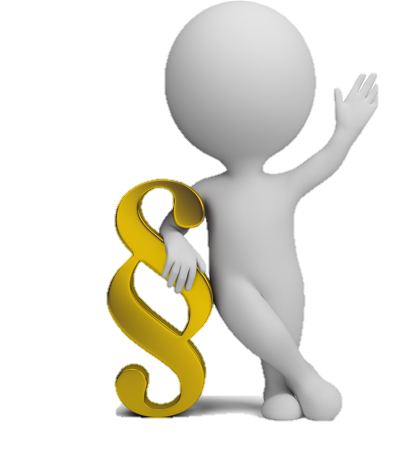